Entrenamiento en pruebas objetivas
Fundamentación Financiera
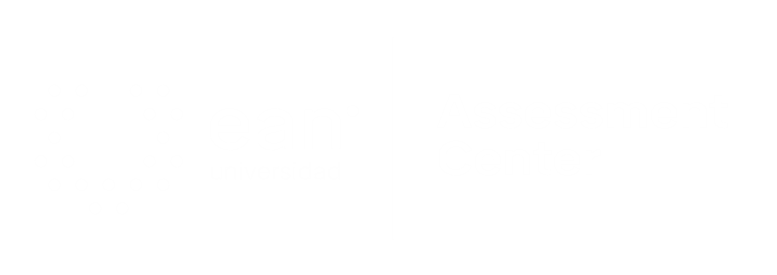 Apreciados docente y estudiantes
El siguiente entrenamiento está diseñado para que puedan familiarizarse con la estructura y funcionamiento de las pruebas objetivas. Con este documento ustedes tendrán la posibilidad de conocer en detalle los principales componentes de los ítems que conforman la prueba objetiva.

Este entrenamiento ha sido construido con información equivalente a la que se encuentra en las pruebas reales, por lo que se espera que los estudiantes obtengan herramientas esenciales para su apropiado desempeño en las pruebas.

¡Bienvenidos!
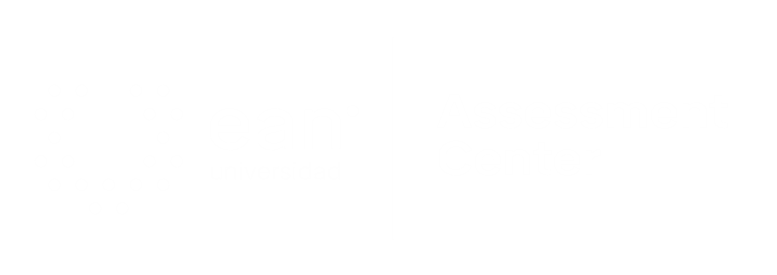 Comencemos…
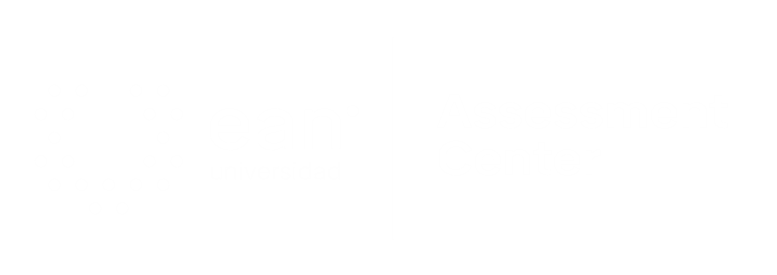 1. Caso o situación problémica
La empresa Muebles Modernos ha crecido considerablemente sus ventas en los últimos meses debido principalmente a que decidió otorgar crédito a sus clientes. Comprar a plazos motivó a los compradores dado que los precios son relativamente altos por la calidad de los productos, pero bien aceptados por los consumidores. Sin embargo, las ventas a crédito implican el riesgo de que algunos clientes no paguen, situación que se presentó por una factura que no será pagada por un comprador. El Gerente de la compañía está analizando la situación para registrar sus efectos contables y financieros, para lo cual ha recurrido a usted para que lo asesore ante el hecho de que la empresa determinó que alguna de sus facturas por cobrar por ventas tiene poca posibilidad de ser recaudadas.
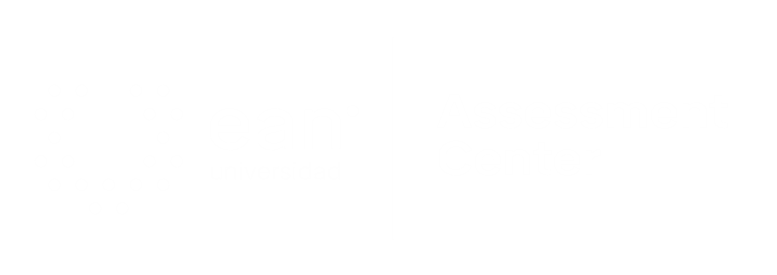 Enunciado
Usted recomendaría al gerente que la contabilidad registre la posible pérdida por esta situación en una de las siguientes opciones:
Opciones de respuesta
a. Retirarlas de la cuenta de cartera comercial o de deudores-clientes y contabilizar un gasto por el mismo valor en el Estado de Resultados.
b. Reconocer la pérdida de los valores no cobrables disminuyéndolos únicamente en la cuenta de cartera comercial o deudores-clientes.                                                                                                                                       c. Reconocer la pérdida mediante un gasto por los valores no cobrables y disminuir el valor del activo mediante una cuenta de provisión para deudas de difícil cobro. 
d. Reconocer la pérdida de los valores no cobrables únicamente mediante su contabilización en un gasto.
c
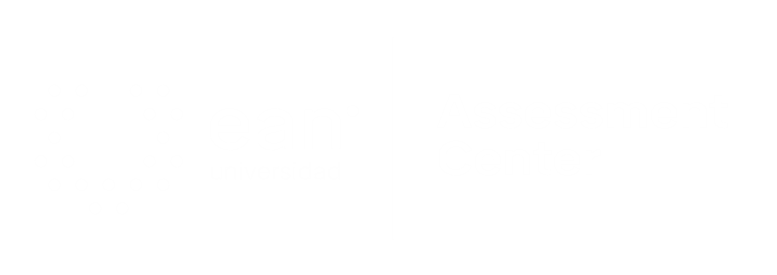 2. Caso o situación problémica
El gerente de la empresa EL VATIO S.A. lo ha contactado a usted, que es su consultor financiero, para solicitarle su recomendación para registrar contablemente los gastos incurridos en una ampliación que acaba de concluir en las instalaciones de la empresa y cuyo valor fue de 80 millones de pesos. Dicha ampliación permitirá crecer las operaciones y aumentar significativamente las ventas que vienen comportándose exitosamente. El gerente está preocupado porque al llevar el valor de los gastos relacionados con esta ampliación a los gastos del período resulta una pérdida operacional importante por lo cual requiere que se le indique cómo podría registrar este hecho sin presentar una pérdida en un año de exitosa operación comercial y operacional.
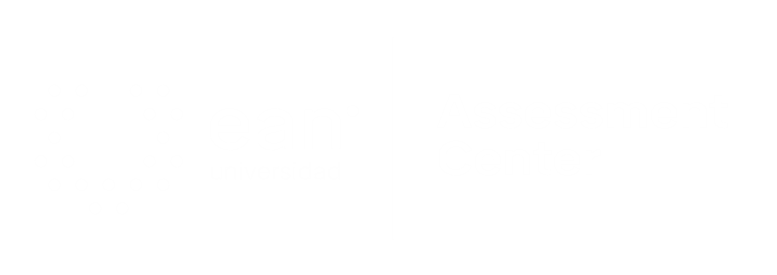 Enunciado
Luego de analizar que este tipo de situaciones tiene un tratamiento contable particular, recomienda a la empresa:
Opciones de respuesta
a. Aumentar el valor del activo e Incrementar en el patrimonio de los accionistas el valor total de la ampliación.
b. Registrar los pagos efectuados a los contratistas de la ampliación luego de informar a la próxima Asamblea General de Accionistas.
c. Contabilizar el valor de la ampliación como un activo diferido para amortizarlo en más de un período contable.
d. Depreciar de manera acelerada las instalaciones de la fábrica incluyendo el valor de la ampliación.
c
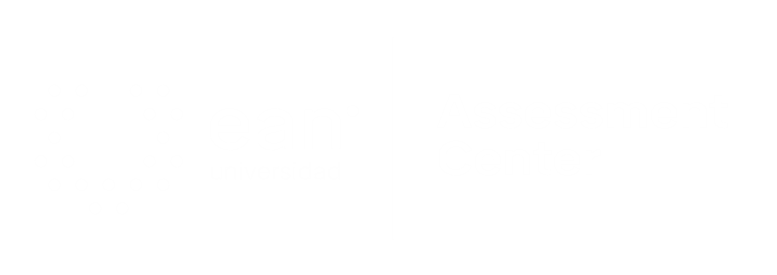 3. Caso o situación problémica
Usted, que es un conocido analista financiero recibe una consulta del Señor Ramírez, uno de los socios de la empresa PRODUCTORA NACIONAL DE AEROSOLES Ltda., sobre algunos indicadores financieros que ha presentado la gerencia de esa firma con base en los estados financieros al último cierre contable. La empresa mostraba en su último Balance General o Estado de Situación Financiera un total de activos de 500 millones de pesos y ha llamado la atención del señor Ramírez el indicador de endeudamiento total que se encuentra en 60%, es decir que esa proporción de los activos estaba financiada por pasivos.
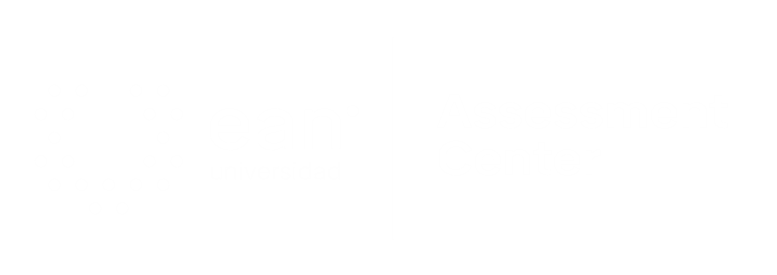 Enunciado
Sin embargo el señor Ramírez quiere saber si alguna consecuencia adicional se puede deducir entre las siguientes cuatro afirmaciones. ¿Cuál es la correcta?
Opciones de respuesta
a. La empresa está en situación de iliquidez.
b. El patrimonio de la sociedad era de $200 millones de pesos.
c. El pasivo total era de $200 millones de pesos.
d. Los socios no tienen control sobre los activos.
b
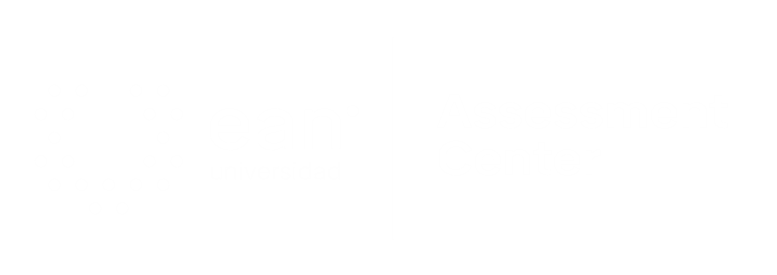 4. Caso o situación problémica
La firma A y R Ltda., tuvo el año pasado un período de cobro de 60 días de sus cuentas de clientes, manteniendo una cartera promedio al cobro de 100 millones de pesos. Para el nuevo año las proyecciones indican que dicha cartera se duplicará acompañada de un crecimiento importante en las ventas a crédito que las llevará a 800 millones de pesos. Se solicita calcular el período de cobro que se tendrá en el nuevo año si se cumplen las proyecciones, teniendo en cuenta que para estos efectos la firma A y R considera el año de 360 días.
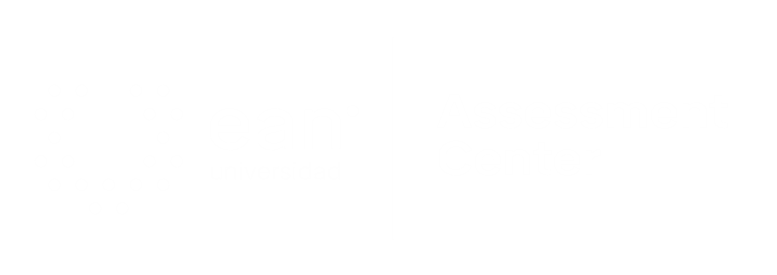 Enunciado
Usted deberá calcular la rotación de la cartera según los nuevos valores para determinar el período esperado de cobro en promedio el cual será de:
Opciones de respuesta
a. 45 días.
b. 60 días.
c. 90 días.
d. 30 días.
c
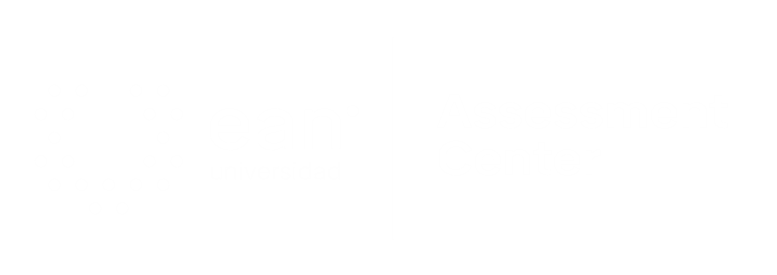 5. Caso o situación problémica
En un desayuno de trabajo al cual se le ha invitado como consultor financiero de la firma CONFECCIONES MODERNAS S.A., se plantean las proyecciones para el año que está por comenzar. Se recuerda que la empresa mantiene un promedio de 200 millones de pesos en inventarios de mercancías y que éstos tuvieron en el año que termina una rotación de 5 veces, es decir un período de 72 días en promedio en relación con el costo anual de las ventas. La gerencia considera que en el nuevo año se mantendrá en promedio un inventario de igual valor al del año anterior, pero se espera que las ventas aumenten y en consecuencia mejore la rotación del inventario. Se espera que el período de rotación sea de 60 días para lo cual se desea conocer cuál será el nivel del costo de las mercancías vendidas que debe alcanzarse en el nuevo año para lograr este indicador. La gerencia para sus cálculos supone años de 360 días.
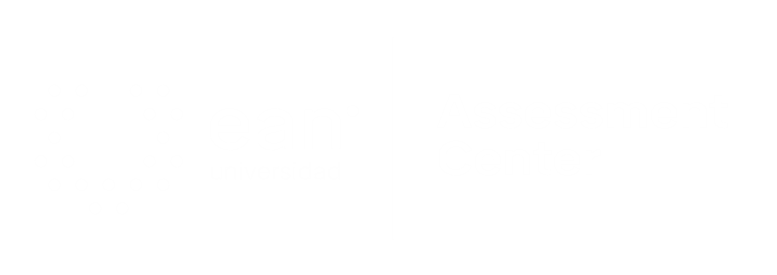 Enunciado
Luego de aplicar unos rápidos cálculos referidos a las rotaciones en el año y los períodos equivalentes, usted indica que el valor del costo de las ventas que cumplirá con el indicador propuesto es:
Opciones de respuesta
a. 1000 millones de pesos.
b. 1400 millones de pesos.
c. 1300 millones de pesos.
d. 1200 millones de pesos.
d
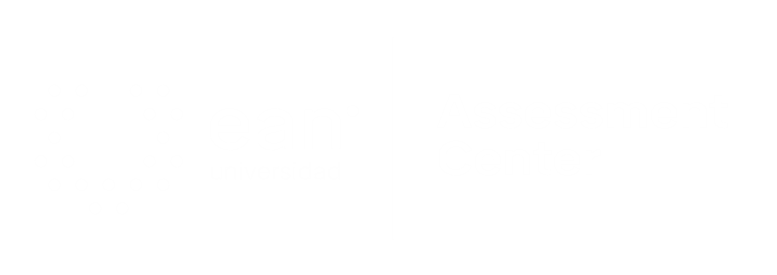